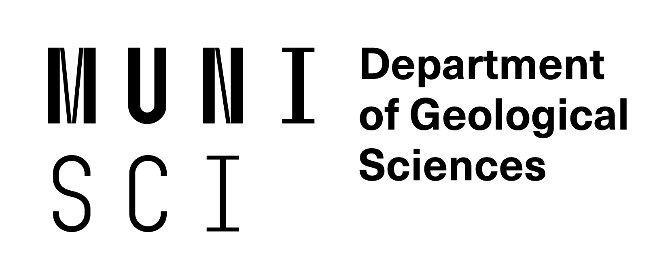 Cvičení 8
Genetická klasifikace ložisek (upraveno podle Rozložník et al. 1987
metamorfogenní ložiska
metamorfóza
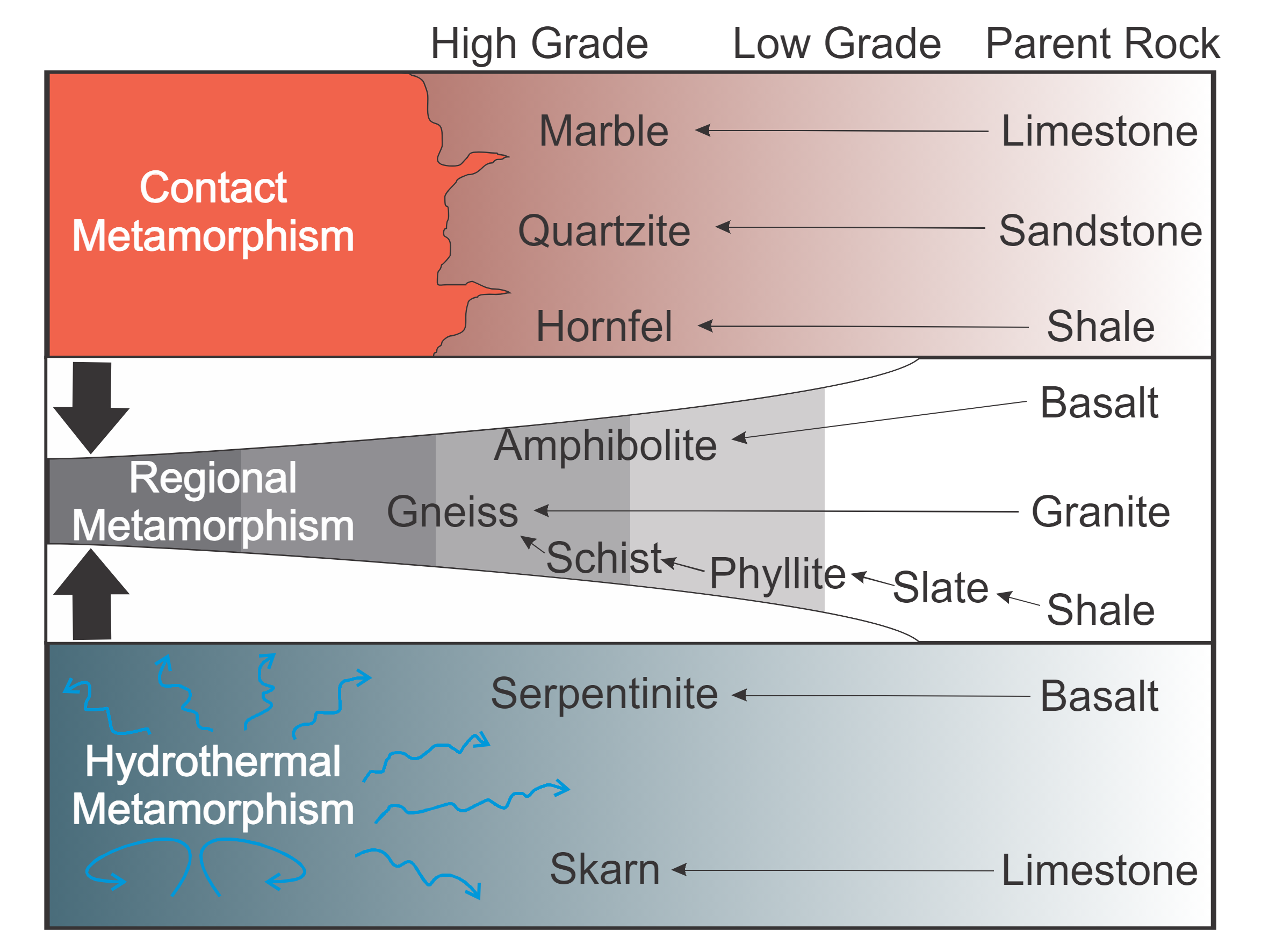 kontaktní
Metamorfóza
regionální
Během metamorfózy dochází k alteraci hornin teplem a/nebo tlakem v důsledku pohybu zemských desek nebo intruze magmatu do zemské kůry.
https://planetearth.utsc.utoronto.ca/VirtualMic/charts/index.html
Metamorfóza vede k rekrystalizaci již existujících minerálů, vzniku nových minerálů a charakteristickým změnám textury hornin.
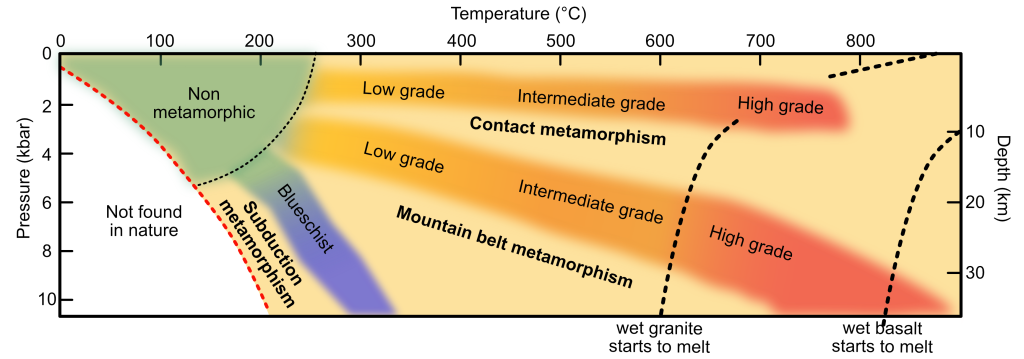 https://trinitygeologicalmuseum.com/rocks/metamorphic/
metamorfogenní ložiska
Vznik a vývoj spjat s metamorfními procesy.
oxidické a karbonátové Fe-rudy, ložiska Mn a V
akumulace NS byla metamorfními procesy více či méně přeměněna
kontaktně
Ložiska metamorfovaná
regionálně
Fe-rudy typu Lahn-Dill a BIF
kontaktně
ložiska grafitu, smirku, rubínů
akumulace NS se vytvořila až při metamorfóze
Ložiska metamorfní
regionálně
ložiska grafitu a mramorů
akumulace NS se vytvořila z hydrotermálních roztoků uvolněných v průběhu metamorfních procesů
Ložiska metamorfogenně hydrotermální
křemenné žíly se zlatem nebo sulfidy
metamorfogenní ložiska
vznik BIF
Rozpuštění a odplavení zvětralé povrchové vrstvy železa do oceánu ve vysokých koncentracích.
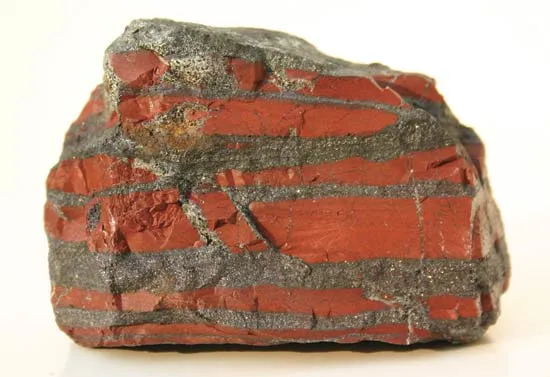 Reakce železa se kyslíkem uvolněným při fotosyntéze cyanobakteriemi a následné vysrážení v podobě magnetitu či hematitu.
Pokles vysrážených minerálů k mořskému dnu a tvorba šedé vrstvy.
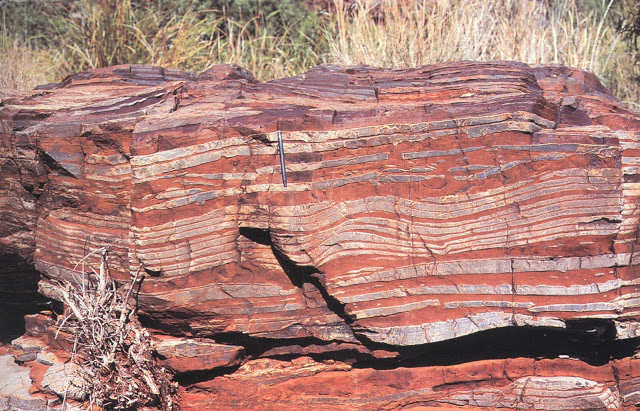 Občasné porušení rovnováhy přemnožením cyanobakterií (O2- > Fe2+) a jejich následný prudký úhyn vlivem pro ně toxického kyslíku.
Postupný pokles obsahu kyslíku a zpomalení srážení magnetitu.
Tvorba silikátových či karbonátových rohovců na úkor magnetitu v podobě červené vrstvy.
Navrácení populace cyanobakterií do rovnovážného stavu a opětovné vysrážení magnetitu v podobě šedé vrstvy.
metamorfogenně hydrotermální ložiska